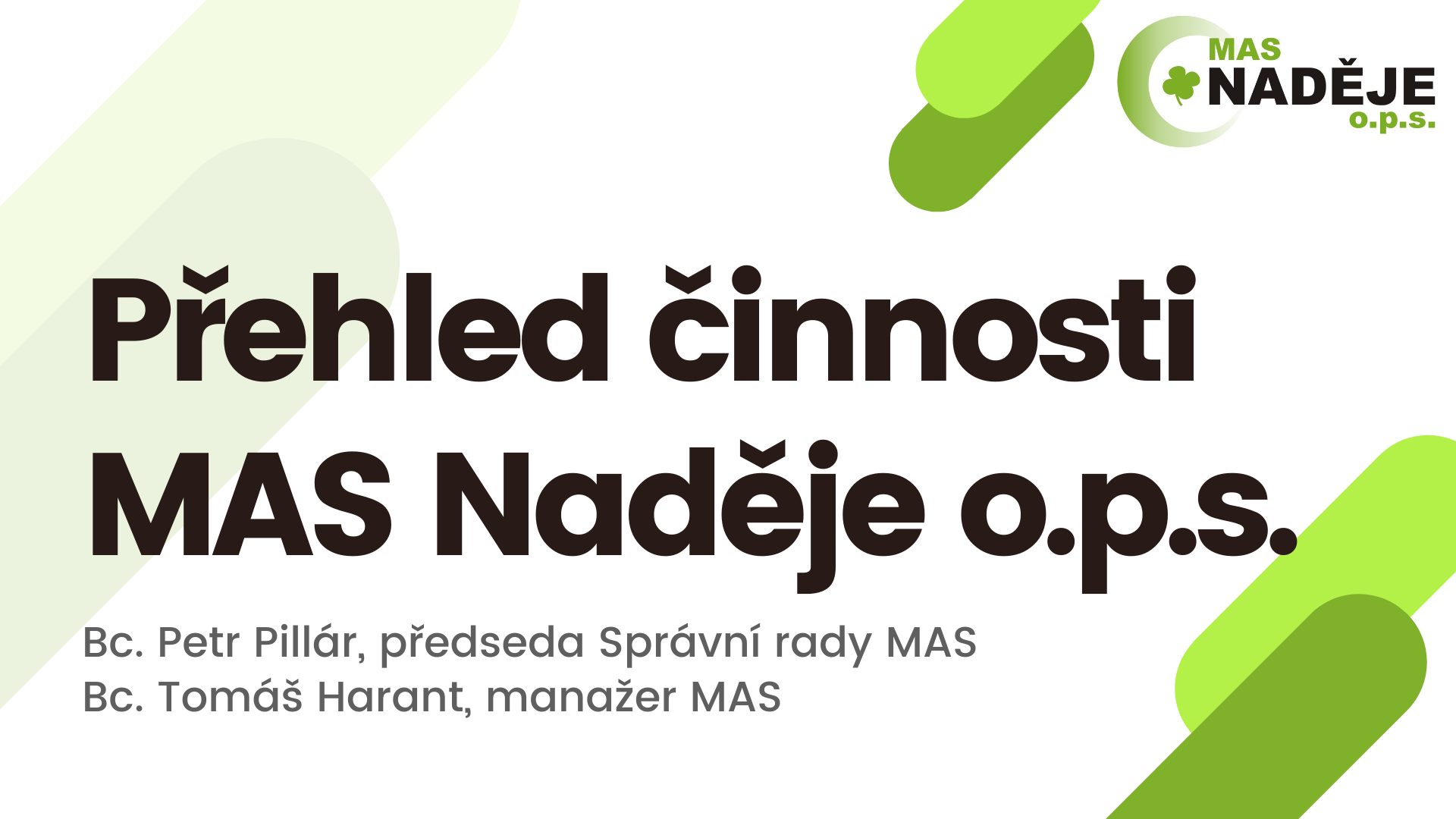 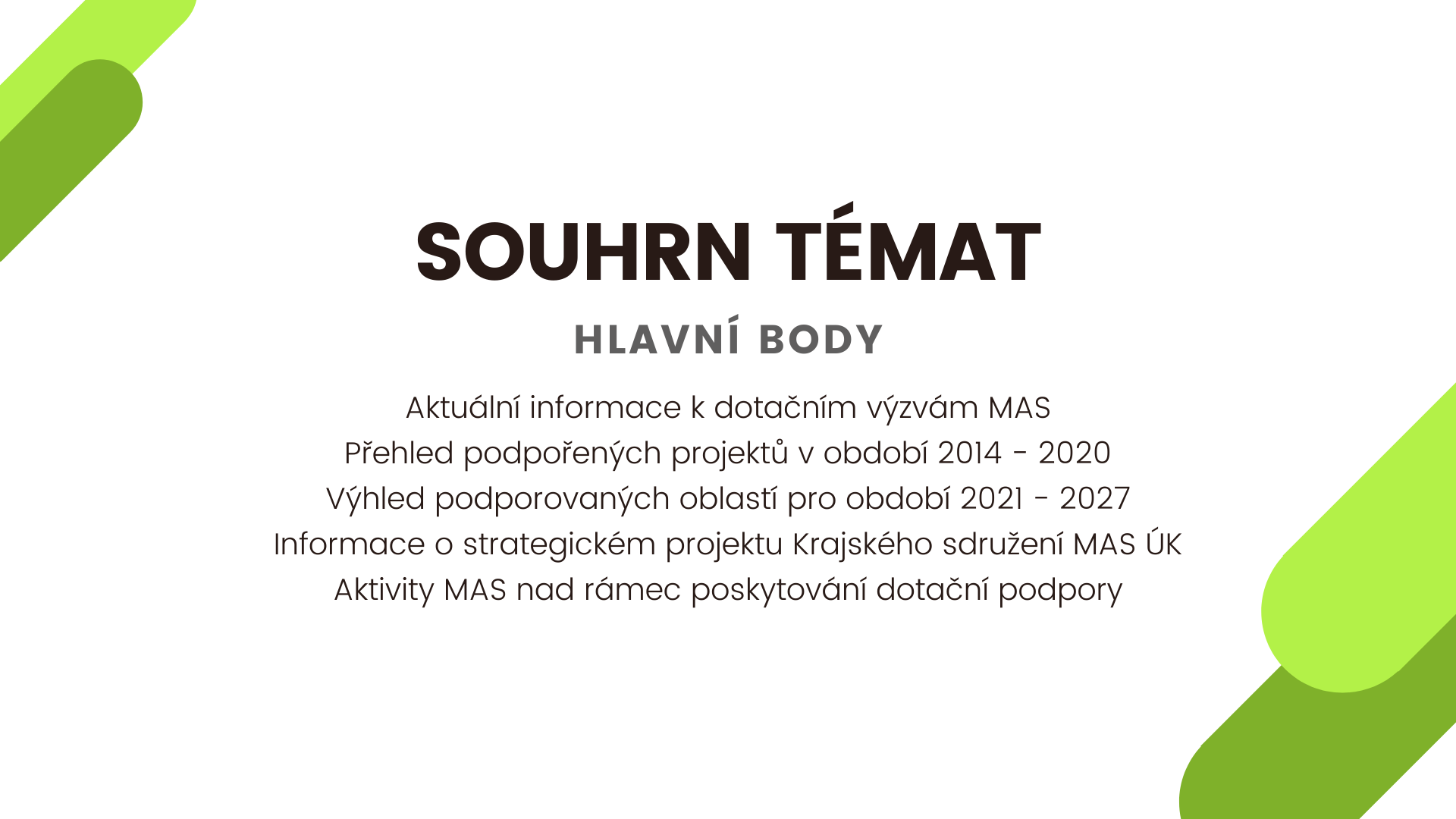 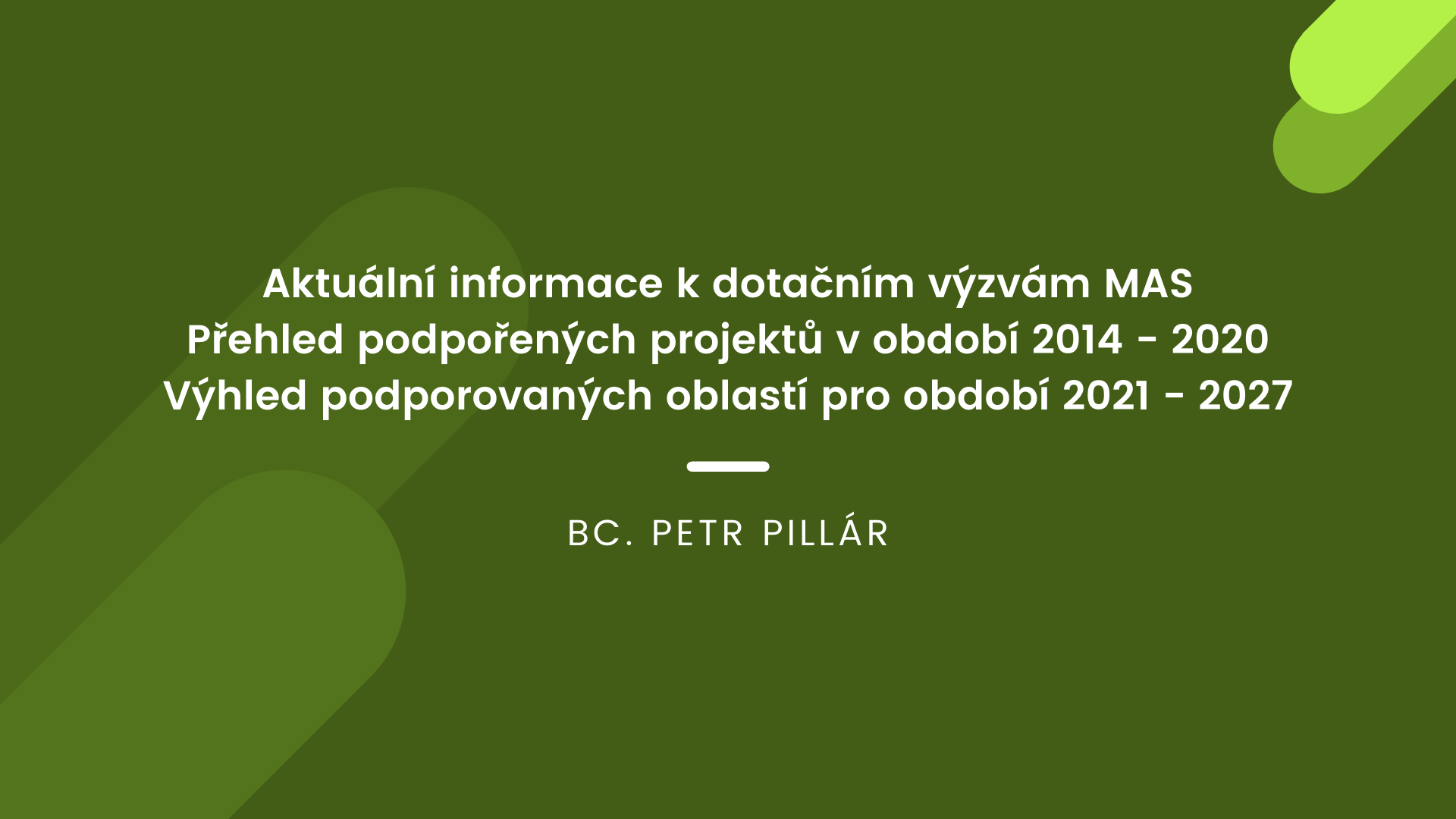 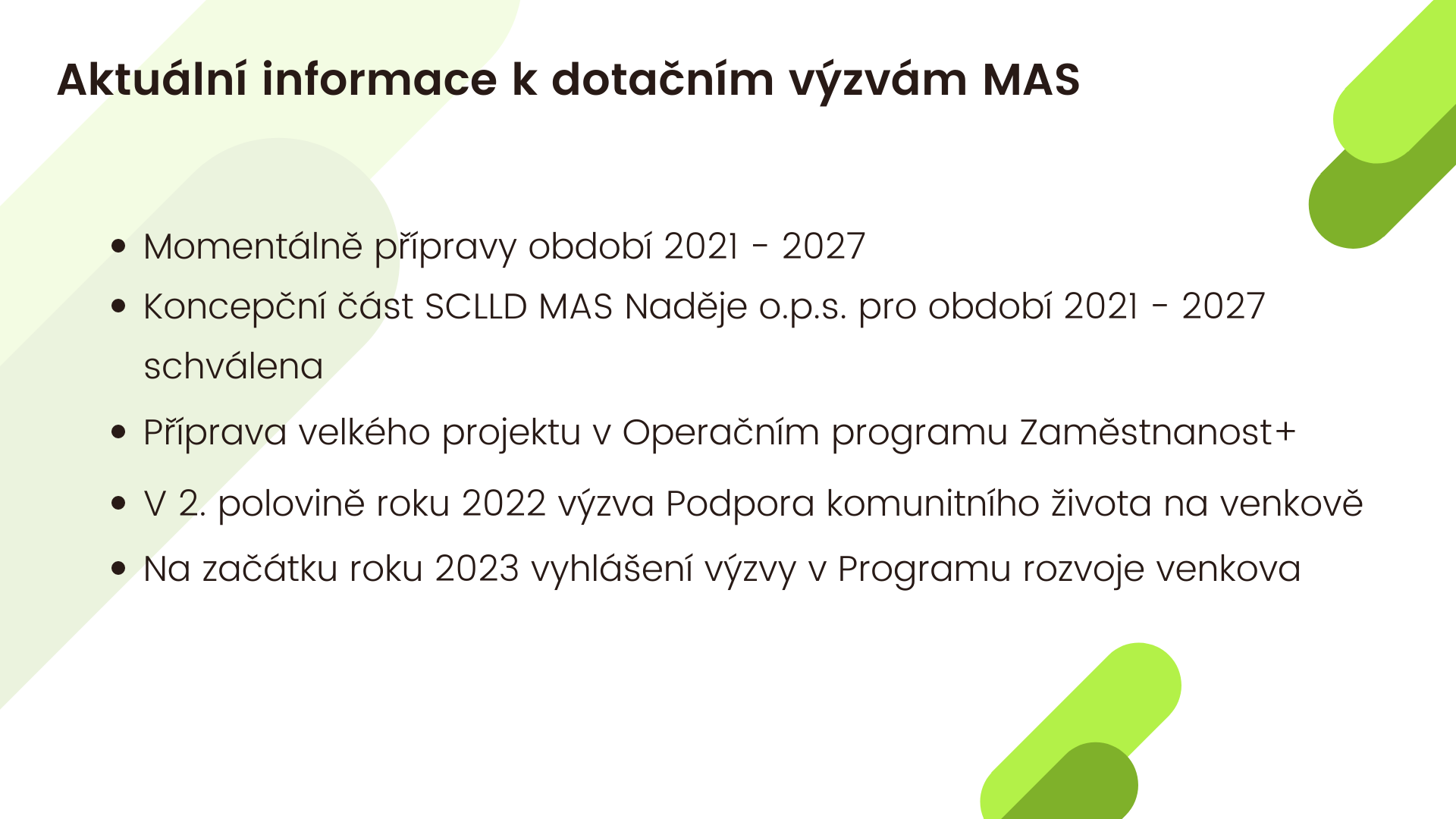 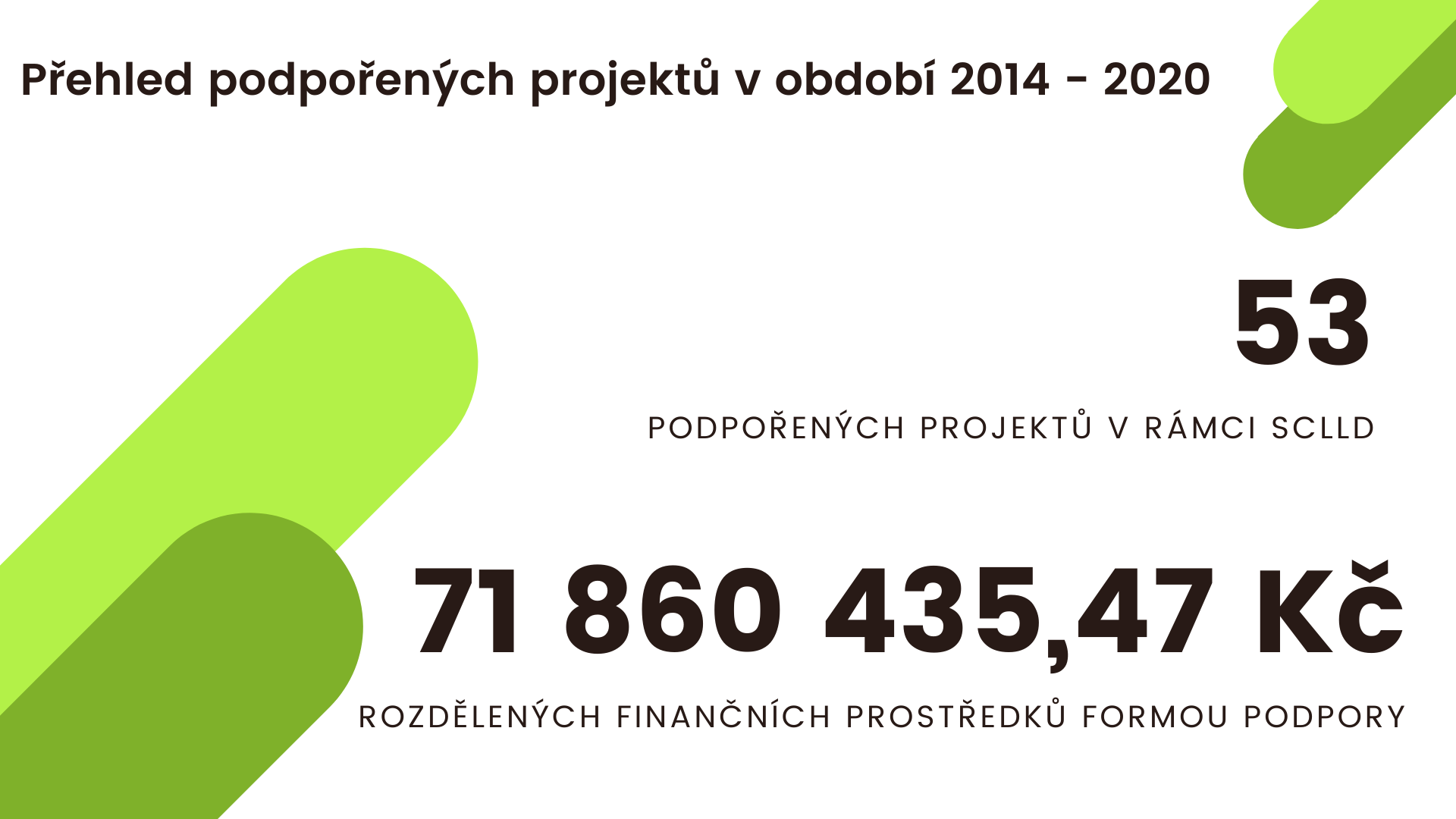 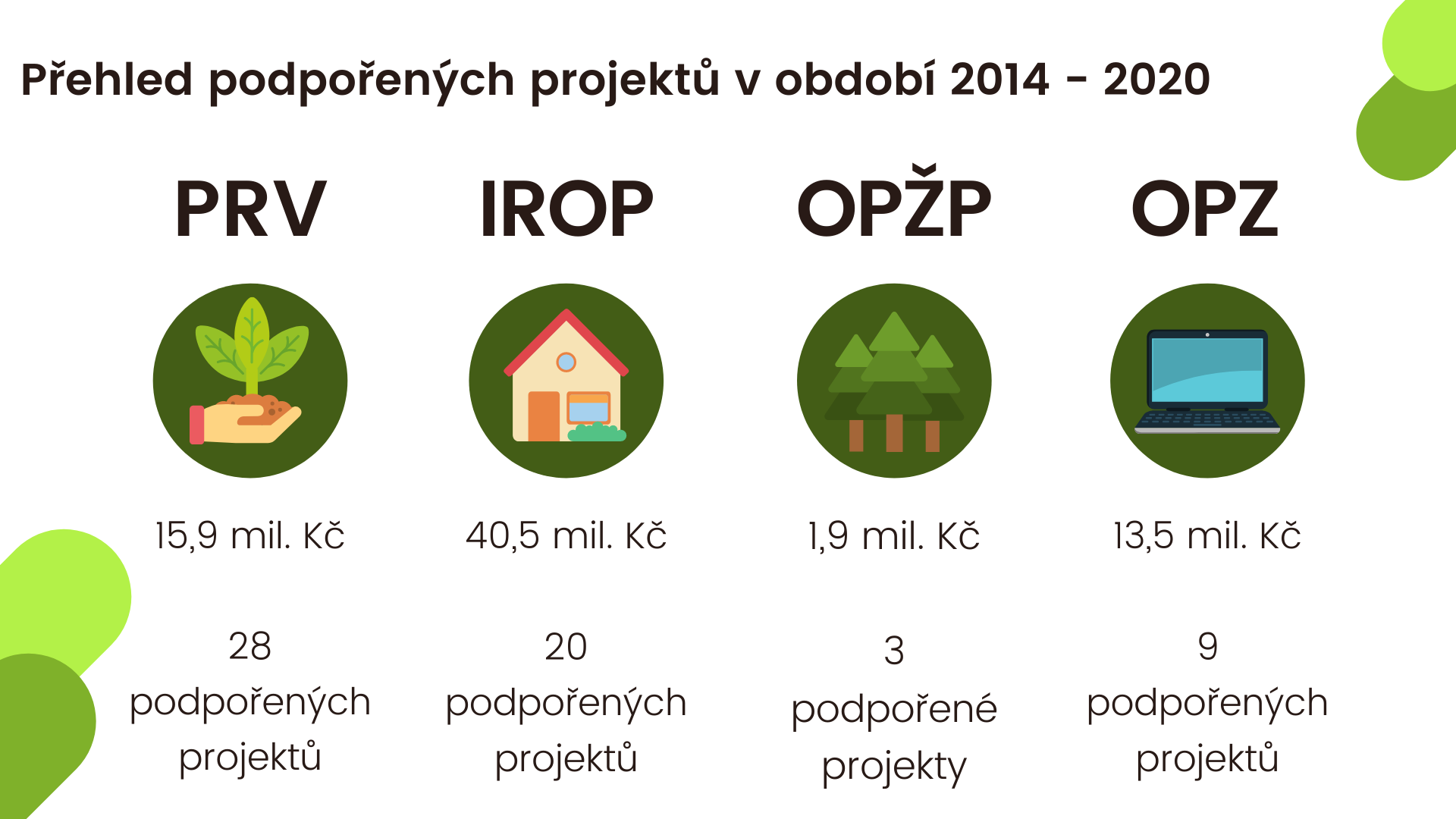 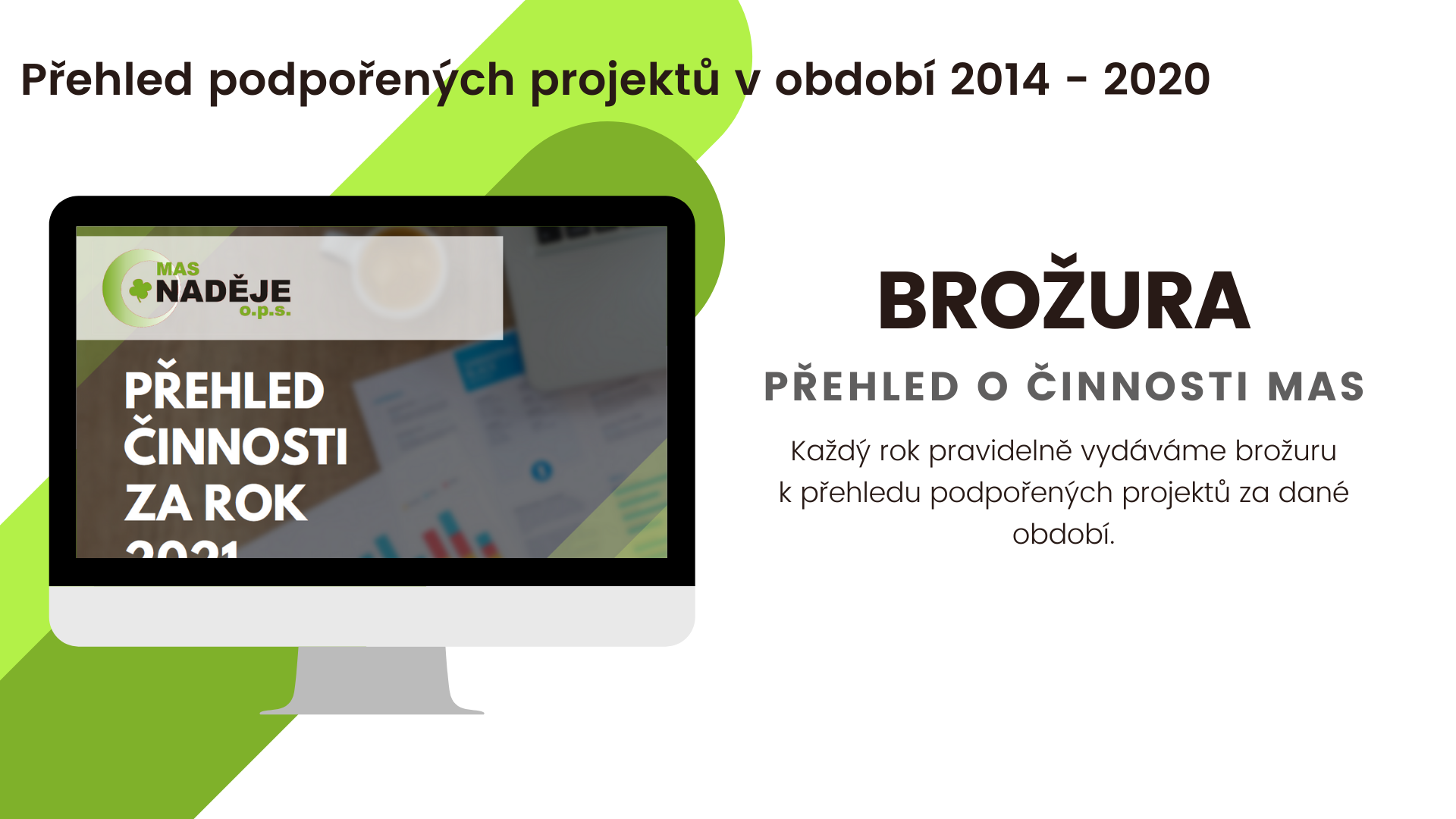 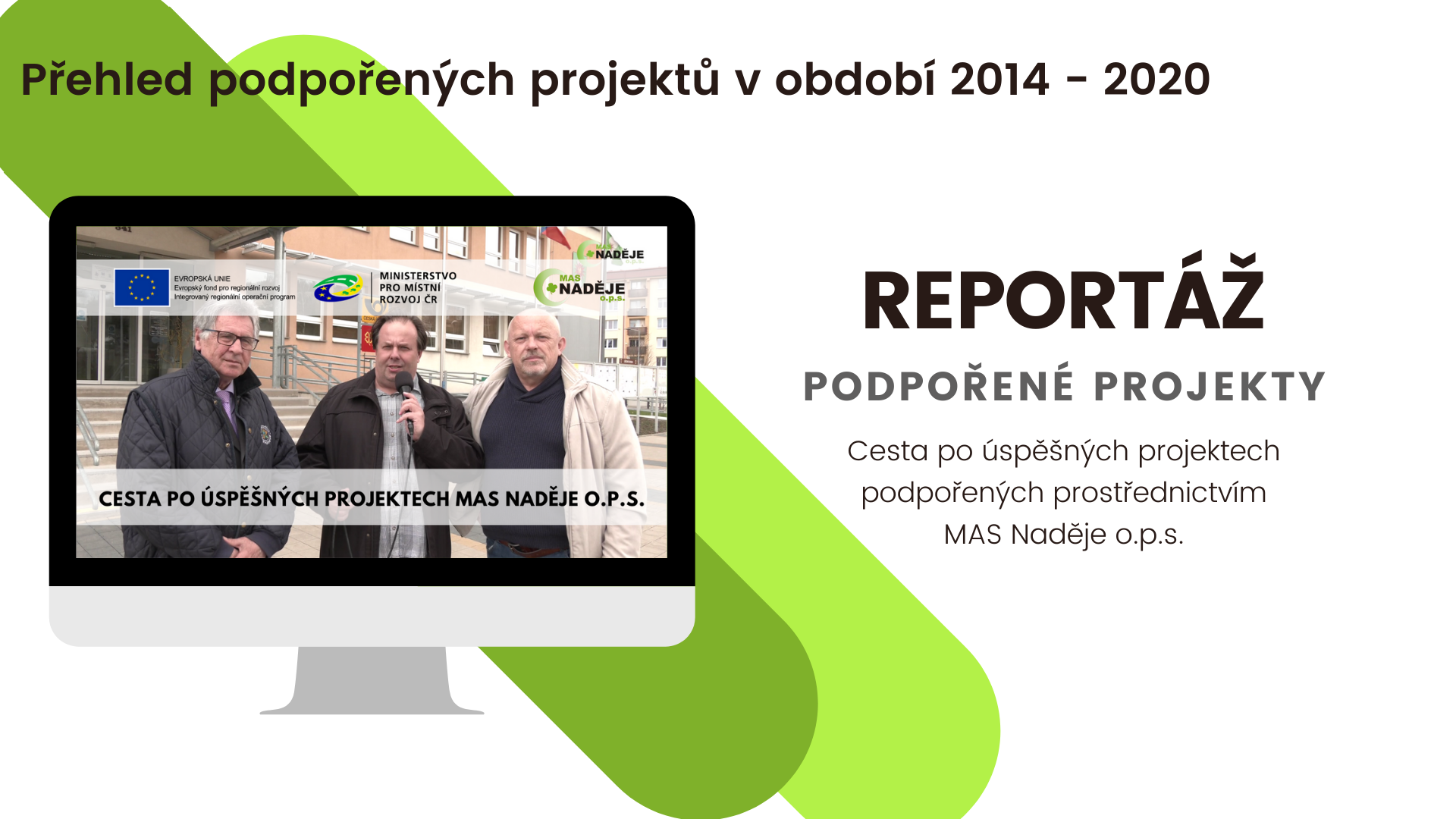 REPORTÁŽ SPUSTÍTE KLIKNUTÍM ZDE.
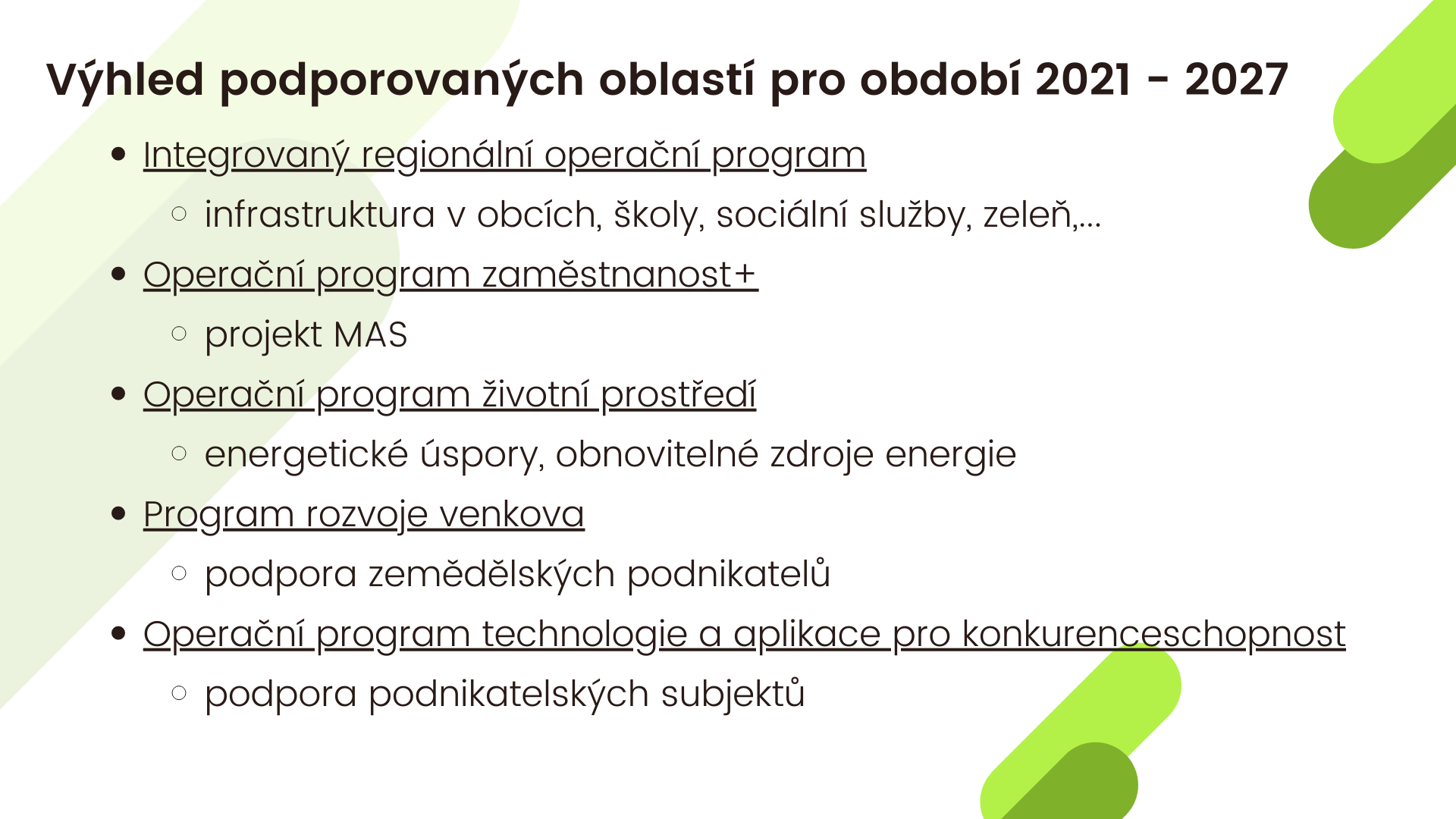 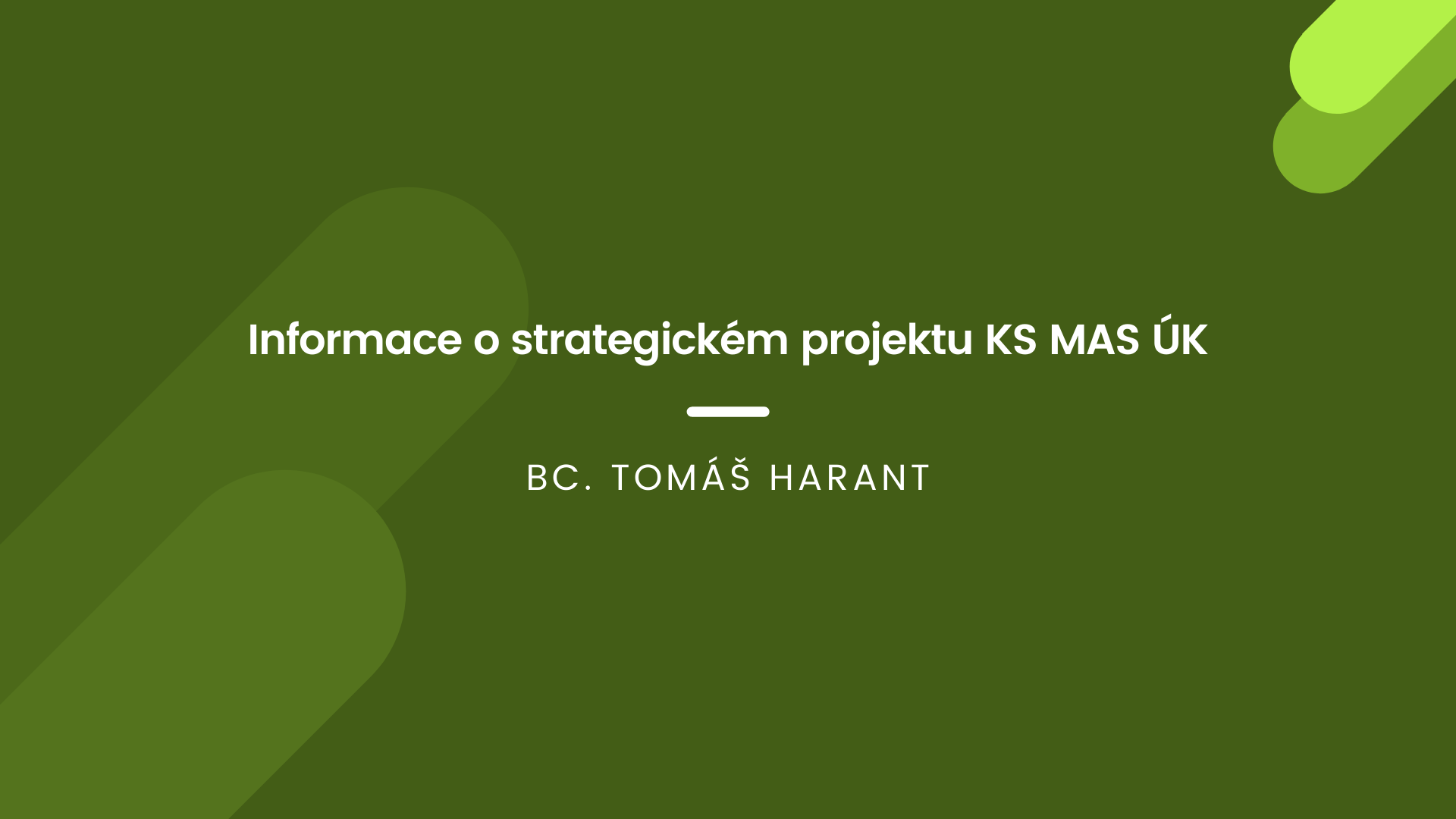 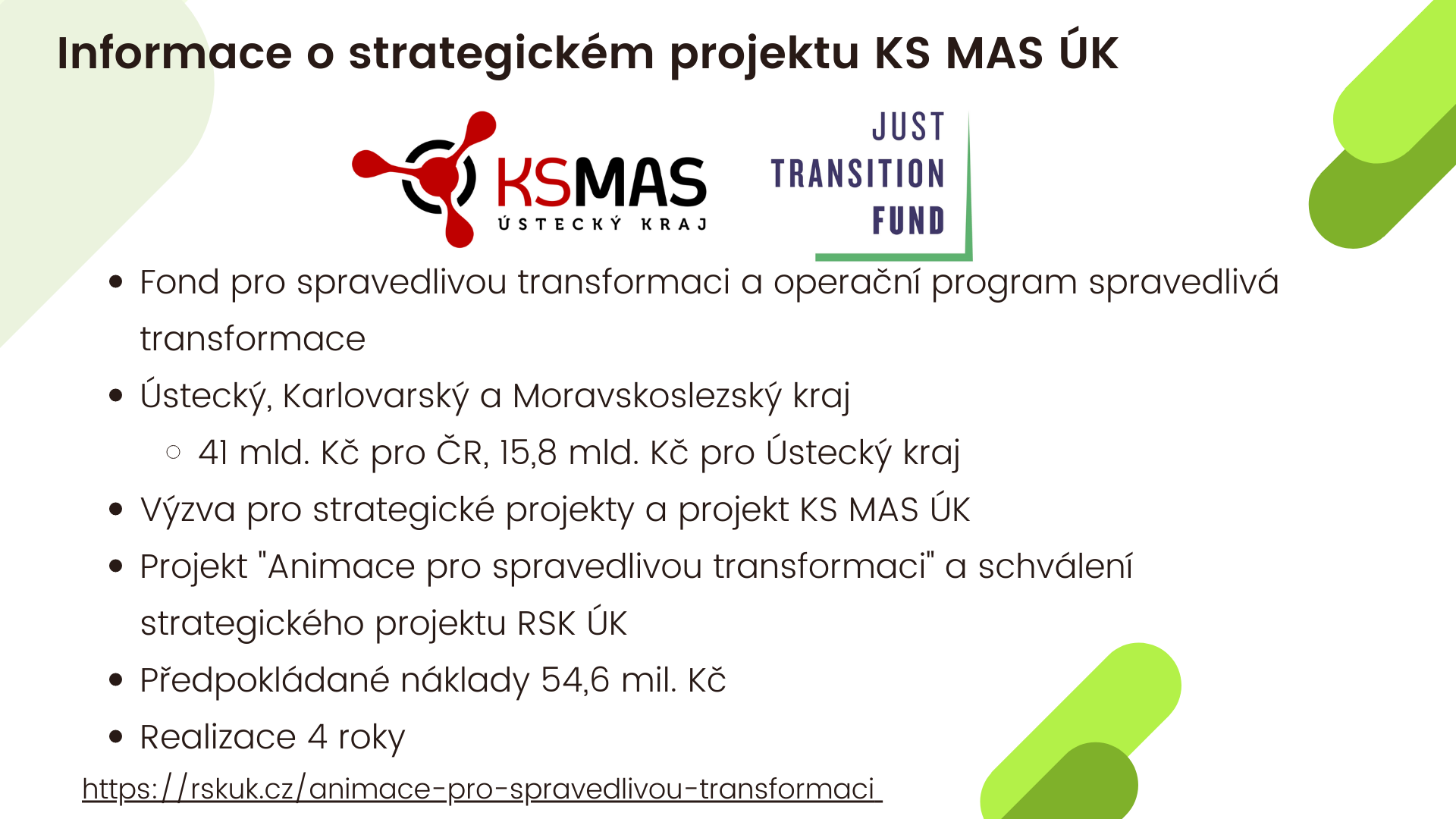 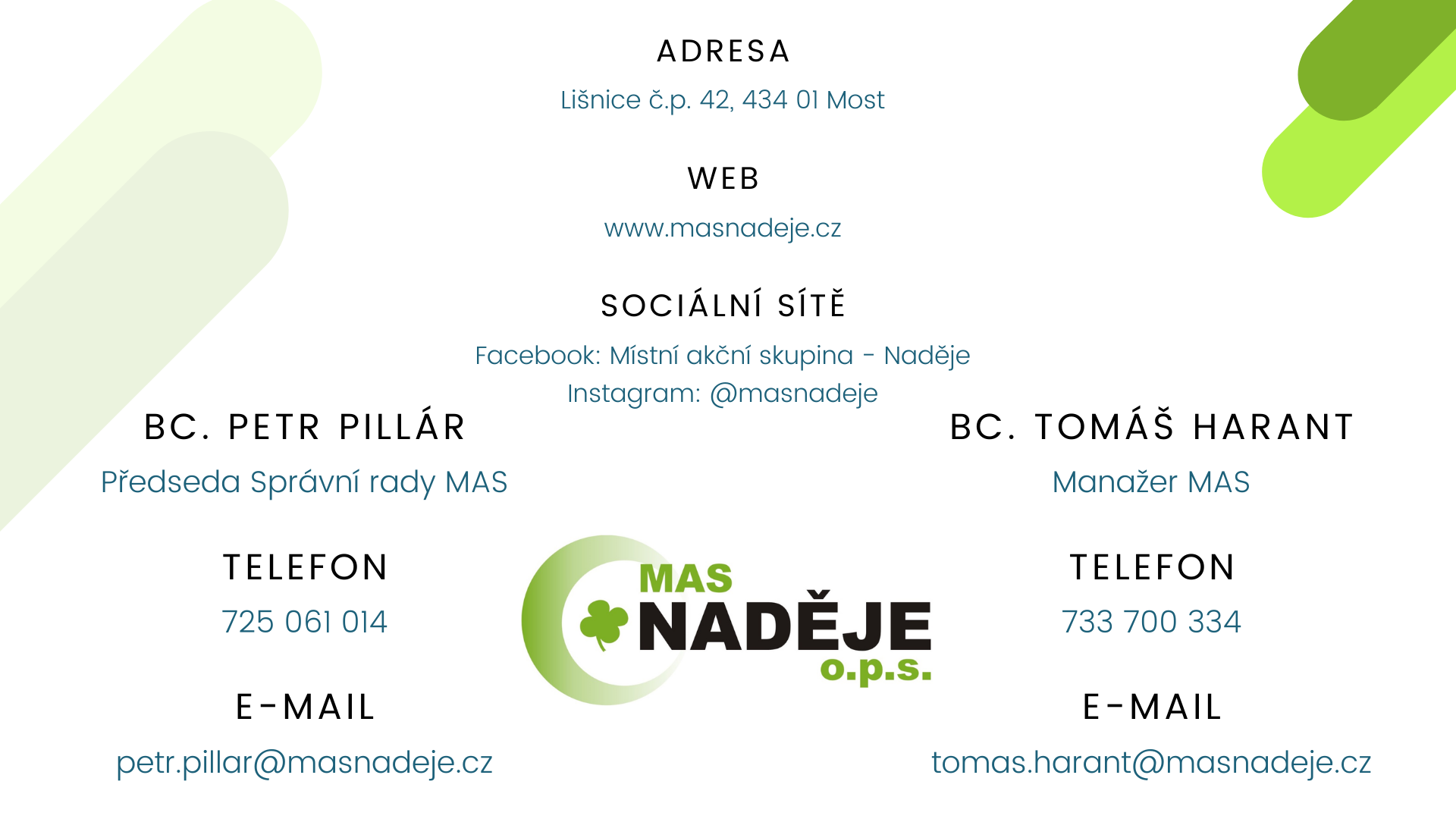